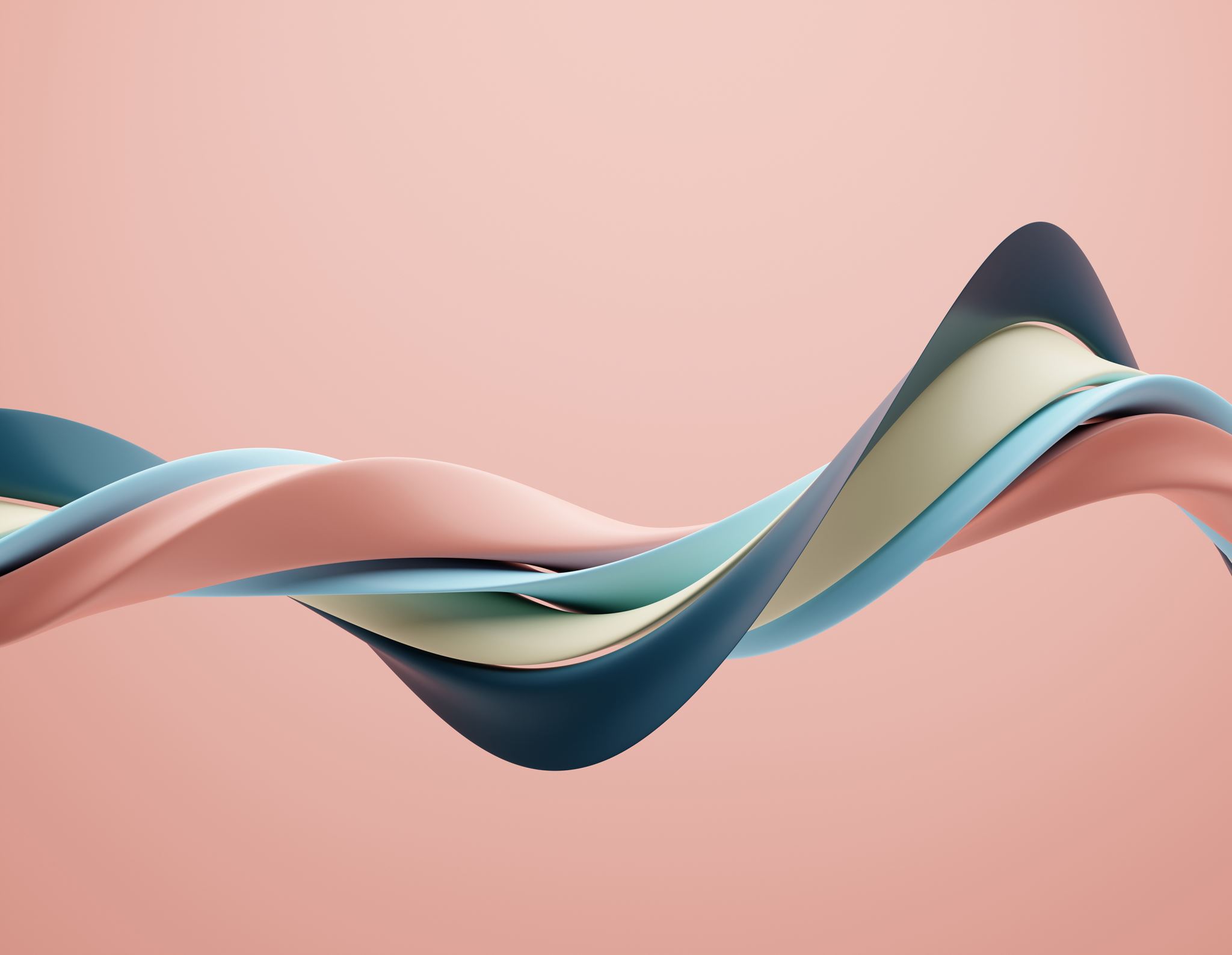 Instrucciones
Martín García Valle
FP Grado Medio
SMR 1º
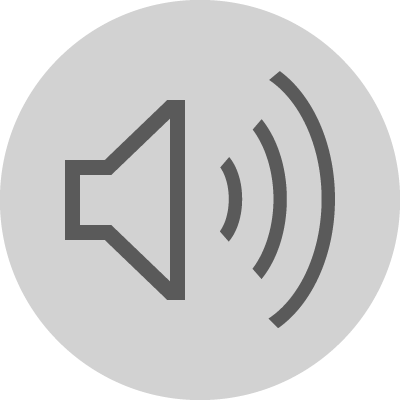 Lee atentamente las instrucciones a realizar
Si no entiendes alguna cosa escribe al profesor martingvalle@ciudaddelosmuchachos.com
Debes realizar la tarea de forma adecuada, siguiendo las instrucciones que se te piden
Debes realizar al menos 3 de ellas. Si tienes alguna dificultad acude a REPOSTAJE y luego a la META. 
Puedes regresar a cualquier tarea siempre que quieras
No consiste en hacerlas rápido, aprende y disfruta del camino